The Enantioselective
Pictet-Spengler Reaction




Group Seminar

Cyril Piemontesi – 23.03.2017
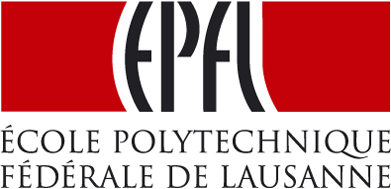 Laboratory of Synthesis and Natural Products (LSPN)
1
[Speaker Notes: ketone]
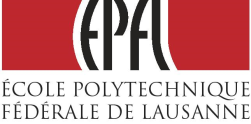 Content
Introduction
Stoichiometric use of Lewis acid
Seminal works of Jacobsen and List
Indole as nucleophile
Phenyl as nucleophile
Pyrrole as nucleophile
Conclusion, questions and answers
The Asymmetric Pictet-Spengler Reaction
2
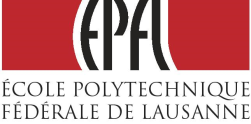 Content - Precisions
Only enantioselective transformations (no diastereoselective induction)
Only “chemical” reactions (no biocatalyzed reactions)
Only «aza» PS (no oxygen or other heteroatom-based PS)
Not all the literature present, mainly based on seminal works (methodology)
No application in total synthesis of natural products or drugs
Classified regarding the nature of the nucleophile and of the substituent of the amine
http://www.openwetware.org/wiki/Todd:Catalytic,_Asymmetric_Pictet-Spengler_Reaction (last visit: 19.03.2017)
The Asymmetric Pictet-Spengler Reaction
3
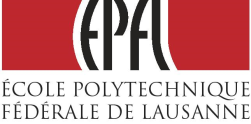 Introduction
The Asymmetric Pictet-Spengler Reaction
4
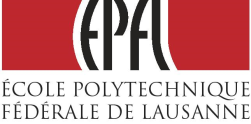 Pictet-Spengler reaction - Discovery
Discovered in 1911 by Pictet (Swiss chemist!) and Spengler in Geneva1
Initially with phenylethylamine and an aldehyde (or an acetal)
Only 17 years later: PS with tryptamine (Tatsui)2 
52’000 results in Google (391’000 for Wittig reaction) but as important
Pictet and Spengler - 1911
Tatsui - 1928
In nature: Pictet-Spenglersases (see slide “importance”)
Pictet, A.; Spengler, T. Ber. dtsch. Chem. Ges. 1911, 44, 2030.
Tatsui, G. J. Pharm. Soc. Jpn. 1928, 48, 92.
The Asymmetric Pictet-Spengler Reaction
5
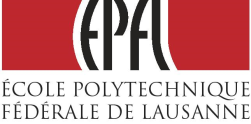 Pictet-Spengler reaction - Mechanism
2 different mechanisms commonly accepted
Very hard to discriminate between the two (fast rearomatization)
Imine not very reactive
Wagner-Meervein
Electron-rich aromatics react faster (good for the yield, bad for the ee)
The Asymmetric Pictet-Spengler Reaction
6
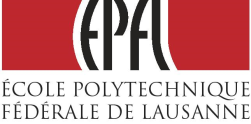 Pictet-Spengler reaction - Importance
Use for the synthesis of 1,2,3,4-tetrahydro-β-carboline and 1,2,3,4-tetrahydroisoquinoline
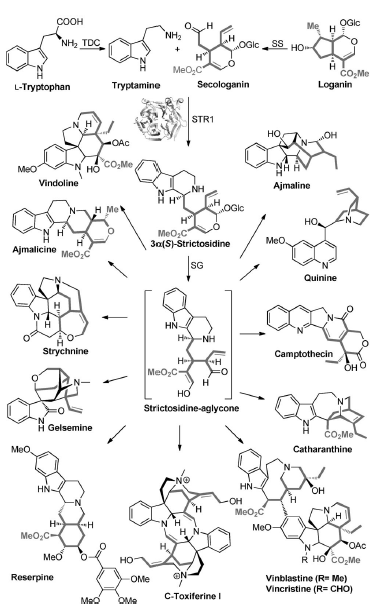 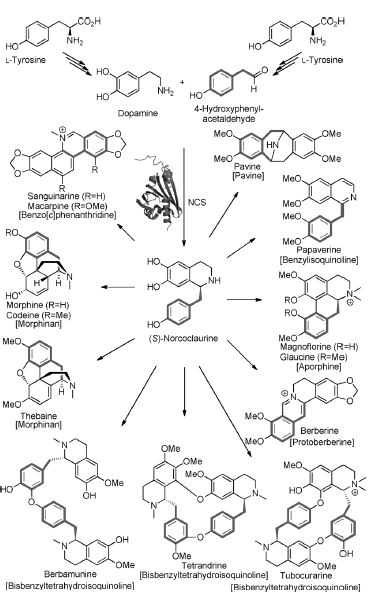 Review of PS in nature: Stöckigt, J.; Antonchick, A. P.; Wu, F.; Waldmann, H. Angew. Chem. Int. Ed. 2011, 50, 8538.
The Asymmetric Pictet-Spengler Reaction
7
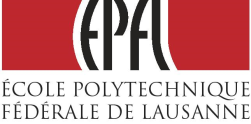 Stoichiometric Lewis Acid
The Asymmetric Pictet-Spengler Reaction
8
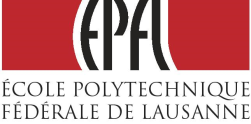 Indole – C3 linker – Stoichiometric LA
First example of reagent controlled PS: using (Ipc)2BCl (1.9 equiv)1 and nitrones
Working with aromatic (neutral or rich) R, generally 70-90% ee
Aliphatic aldehyde give poor ee (35%), electron poor aryl give no ee
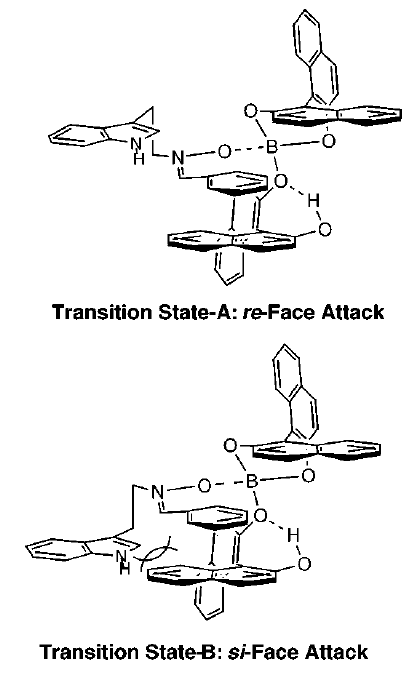 Second generation using BINOL ligand (2 equiv boron) 2
Can now give better ee with electron poor aromatic aldehyde (75%)
Catalytic gave good yield but very poor ee
Kawate, T.; Yamada, H.; Soe, T.; Nakagawa, M. Tetra. Asym. 1996, 7, 1249.
Yamada, H.; Kawate, T.; Matsumizu, M.; Nishida, A.; Yamaguchi, K.; Nakagawa, M. J. Org. Chem. 1998, 63, 6348.
The Asymmetric Pictet-Spengler Reaction
9
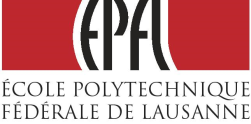 Indole – C3/C4/N1 linker – Stoichiometric LA
2nd example of reagent controlled PS (1.3 to 2 equiv silane)1,2
Aromatic on the amide crucial for the yield (C6H6=0% vs 65%)
Also work with aliphatic ketone and can form the imine in situ
In general 80-95% ee
Iso-PS also possible with C4 and N1 linker
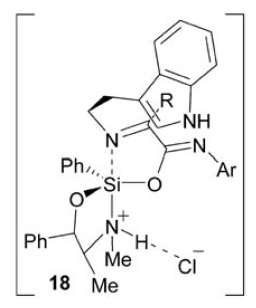 82-98% ee
R: Aryl and alkyl
DS = Dean-Stark
86-96% ee
R: Aryl and alkyl
Bou-Hamdan, F. R.; Leighton, J. L. Angew. Chem. Int. Ed. 2009, 48, 2403.
Schönherr, H.; Leighton, J. L. Org. Lett. 2012, 14, 2610.
The Asymmetric Pictet-Spengler Reaction
10
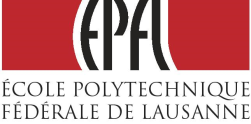 Seminal works on catalytic enantioselective PS
The Asymmetric Pictet-Spengler Reaction
11
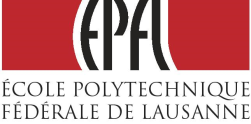 Indole – C3 linker – Catalytic BA
1st example of catalytic enantioselective PS1
N-acyl iminium very reactive compare to iminium
Thiourea catalyst gave 85-93% ee
Only aliphatic aldehydes + acetylated (AcCl crucial) tryptamine
Catalyst got S-acetylated at the required temperature for aromatic aldehyde (>-30 °C)
Taylor, M. S.; Jacobsen, E. N. J. Am. Chem. Soc. 2004, 126, 10558.
The Asymmetric Pictet-Spengler Reaction
12
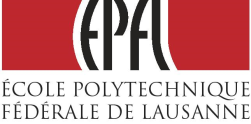 Indole – C3 linker – Catalytic BA
1st example of catalytic enantioselective PS catalyzed by BPA1
BPA catalyst gave 62-96% ee
Only aliphatic and electron-poor aromatic aldehydes (vs Jacobsen)
gem-disubstituted tryptamine required
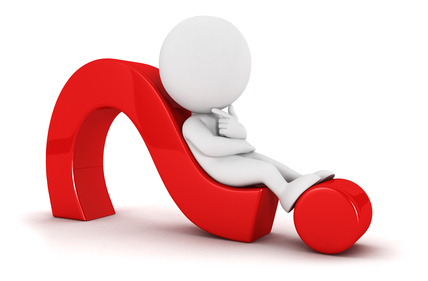 Why is the gem-disubstitution required and
what would be the reaction outcome without it (with propanal)?
Seayad, J.; Seayad, A. M.; List, B. J. Am. Chem. Soc. 2006, 128, 1086.
The Asymmetric Pictet-Spengler Reaction
13
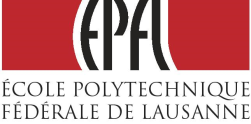 Indole as nucleophile
The Asymmetric Pictet-Spengler Reaction
14
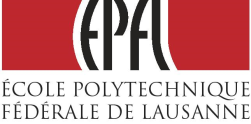 Indole – C3 linker – N-S
BPA in low catalyst loading (5 mol%)1
Sulphenyl stabilized the iminium (favor PS vs enamine formation)
BHT as radical scavenger to avoid product decomposition (homolytic cleavage)
Aliphatic and aromatic aldehyde tolerated
72-87% ee except acetaldehyde (30%)
Wanner, M. J.; van der Haas, R. N. S.; de Cuba, K. R.; van Maarseveen, J. H.; Hiemstra, H. Angew. Chem. Int. Ed. 2007, 46, 7485.
The Asymmetric Pictet-Spengler Reaction
15
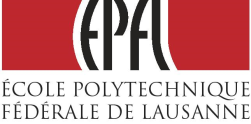 Indole – C3 linker – Nalkyl
BPA in low catalyst loading1
Aliphatic and aromatic aldehyde tolerated in 61-87% ee
SPA in low catalyst loading (1st example with SPA). Much better than BPA (yield + ee)2
Various aryl group tolerated
Aliphatic and aromatic aldehyde tolerated with 90-98% ee
NH of the indole crucial for the ee
Sewgobind, N. V.; Wanner, M. J.; Ingemann, S.; de Gelder, R.; van Maarseveen, J. H.; Hiemstra, H. J. Org. Chem. 2008, 73, 6405.
Huang, D.; Xu, F.; Lin, X.; Wang, Y. Chem. Eur. J. 2012, 18, 3148.
The Asymmetric Pictet-Spengler Reaction
16
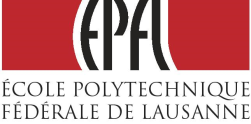 Indole – C3 linker – NAcyl
From hydroxylactame with thiourea catalysis
TMSCl for the formation of the iminium
R = alkyl or aryl / n = 1 or 2 with 81-99% ee
SN1 + Asymmetric Counteranion Directed Catalysis mechanism
ee depends on the size of the counter anion (Cl: 97, Br: 68 and I: <5% ee)
Raheem, I. T.; Thiara, P. S.; Peterson, E. A.; Jacobsen, E. N. J. Am. Chem. Soc. 2007, 129, 13404.
The Asymmetric Pictet-Spengler Reaction
17
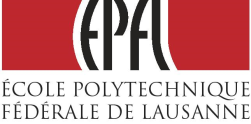 Indole – C3 linker – NAcyl
R1 = alkyl or aryl / R2 = H or EWG / n = 1 or 2 with 72-99% ee1
Compatible with the enol lactone-forming gold(I)-catalyzed cycloisomerization of
alkynoic acids
Can go down to 1 mol% catalyst loading
One single diastereoisomer (cis)
matched
Can be isolated
Can be isolated
missmatched
Muratore, M. E.; Holloway, C. A.; Pilling, A. W.; Storer, R. I.; Trevitt, G.; Dixon D. J. J. Am. Chem. Soc. 2009, 131, 10796.
The Asymmetric Pictet-Spengler Reaction
18
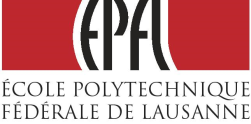 Indole – C3 linker – NAcyl
From the open form of the lactone before1
R1 = alkyl or aryl / R2 = alkyl or EWG / n = 1 or 2 with 68-98% ee
One single diastereoisomer (cis)
Dynamic kinetic asymmetric cyclization
k1eq, k2eq, k3eq, k4eq >> k1 > k2
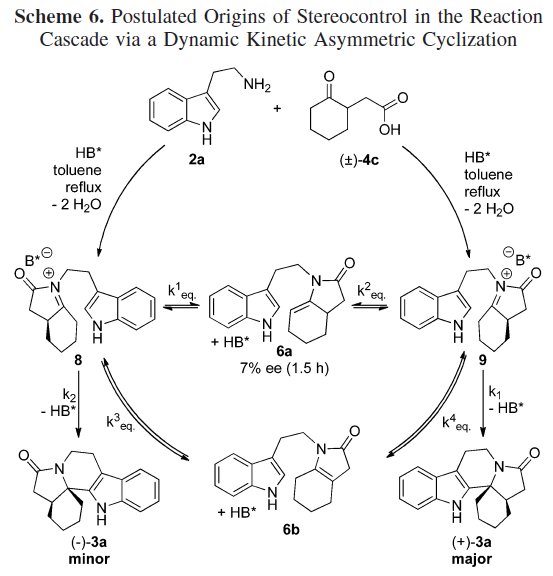 Can be isolated
Can be isolated
missmatched
matched
Holloway, C. A.; Muratore, M. E.; Storer, R. I; Dixon, D. J. Org. Lett. 2010, 12, 4720.
The Asymmetric Pictet-Spengler Reaction
19
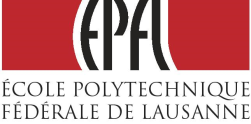 Indole – C3 linker – NH2
With isatine (reactive ketone)
R1 = H and R2= H, alkyl, aryl
Very sensitive to the substituent on
the tryptamine
0-94% ee1
Sn and Sc Box and Pybox gave poor ee
With isatine (reactive ketone)
R1 = H, Me (!!) and R2= H, alkyl
Not sensitive at all to water (pocket)
DMF as solvent
71-95% ee2
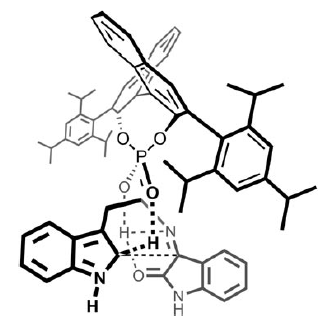 Badillo, J. J.; Silva-García, A.; Shupe, B. H.; Fettinger, J. C.; Franz, A. K. Tetrahedron Lett. 2011, 52, 5550.
Duce, S.; Pesciaioli, F.; Gramigna, L.; Bernardi, L.; Mazzanti, A.; Ricci, A.; Bartoli, G.; Bencivennia, G. Adv. Synth. Catal. 2011, 353, 860.
The Asymmetric Pictet-Spengler Reaction
20
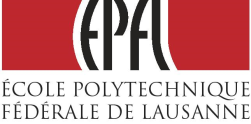 Indole – C3 linker – NH2
With thiourea:
R = alkyl and aryl  with 86-99% ee1
Acid not required for aliphatic aldehyde if tryptamine rich enough (slower but higher ee)
Very slow if not electron rich tryptamine
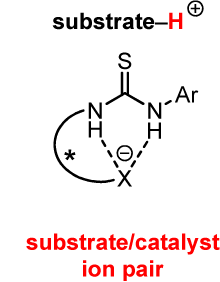 With thiourea-acid catalyst:
R = aryl only with 32-92% ee2 and much faster than Jacobsen
In situ Boc protection of the product to avoid product inhibition (otherwise add malonic acid)
Klausen, R. S.; Jacobsen, E. N. Org. Lett. 2009, 11, 887.
Mittal, N.; Sun, D. X.; Seidel, D. Adv. Org. Lett. 2014, 16, 1012.
The Asymmetric Pictet-Spengler Reaction
21
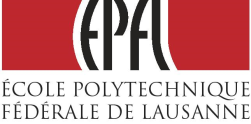 Indole – C2, C4, N1 linker
Synthesis of tetrahydro-γ-carboline (drug discovery)1
Work with aliphatic and aromatic aldehyde with 79-95% ee
1 example with ketone
Direct in situ Boc protection + trituration afforded all examples in >99% ee without column
Lee, Y.; Klausen, R. S.; Jacobsen, E. N. Org. Lett. 2011, 13, 5564.
The Asymmetric Pictet-Spengler Reaction
22
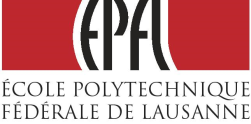 Indole – C2, C4, N1 linker
1st example of 7-membered ring formation via PS1
Work with electron poor and rich aromatic imine in 84-91% ee
For the same example imine vs aldehyde: 90 vs 83% ee
NH of the indole required for the ee (not for the yield)
1 example with 7-aza-indole but work only with aldehyde (0% vs 77% yield, 90% ee)
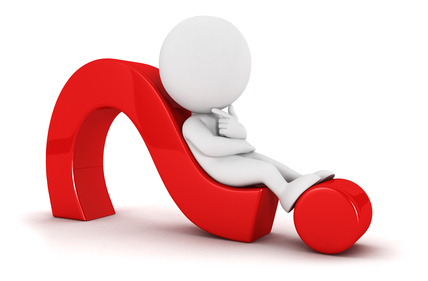 Why is there a difference in ee between ketone and PMP imine and
what would be the TS to explain it?
Cheng, D.-J.; Wu, H.-B.; Tian, S.-K. Org. Lett. 2011, 13, 5636.
The Asymmetric Pictet-Spengler Reaction
23
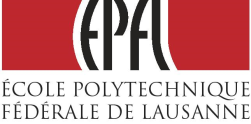 Indole – C2, C4, N1 linker
Synthesis of 7-membered ring with quaternary stereocenters bearing a CF3 moiety1
Work with electron poor and rich aromatic ketone with 87-99% ee
NH of the indole required for the ee
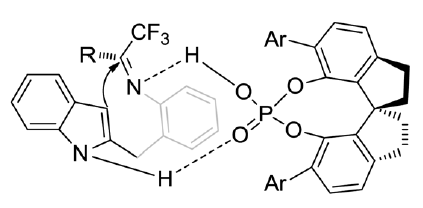 Li, X.; Chen, D.; Gu, H.; Lin, X. Chem. Commun. 2014, 50, 7538.
The Asymmetric Pictet-Spengler Reaction
24
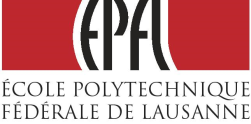 Phenyl as nucleophile
The Asymmetric Pictet-Spengler Reaction
25
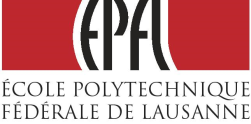 Phenyl
BPA in combination with BINOL ligand for the synthesis of tetrahydroisoquinolines
Nps give a good para/ortho ratio compare to H, Me, Bn + 24-86% ee
Work with electron poor and rich aromatic aldehyde + aliphatic one
One hydroxyl group on the aryl is not enough
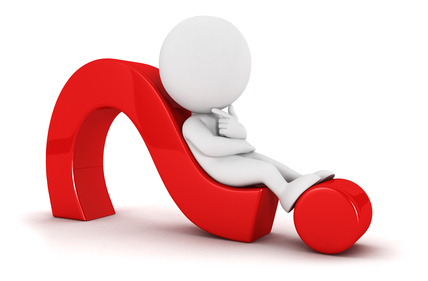 Why is enantioselective reaction harder to develop
with phenylethylamine compared to tryptamine?
Mons, E.; Wanner, M. J.; Ingemann, S.; van Maarseveen, J. H.; Hiemstra, H. J. Org. Chem. 2014, 79, 7380.
The Asymmetric Pictet-Spengler Reaction
26
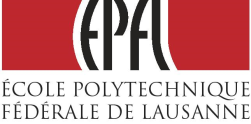 Pyrrole as nucleophile
The Asymmetric Pictet-Spengler Reaction
27
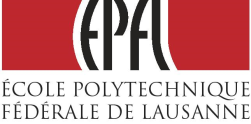 Pyrrole
C2 or C4 attack depending on the substitution of the pyrrole and on the LA used1

For C4 attack: 70-97% ee.
Use TIPS as steric bulk to prevent C2 attack 
Catalyst influence the regioselectivity too. 3:1 vs >50:1 C4/C2 with catalyst

For C2 attack: 52-93% ee
For both R = aliphatic, aromatic or H
Raheem, I. T.; Thiara, P. S.; Jacobsen, E. N. Org. Lett. 2008, 10, 1577.
The Asymmetric Pictet-Spengler Reaction
28
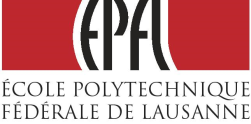 Pyrrole
Synthesis of 1,2,3,4-Tetrahydropyrrolo[1,2-a]pyrazines1
Branched aliphatic and aromatic aldehyde tolerated in 65-94% ee
BPA also influence the regioselectivity (10:1 C2/C5 without catalyst)
Boron-BINOL complex better than BPA2
Aliphatic and aromatic aldehyde in 72-95% ee
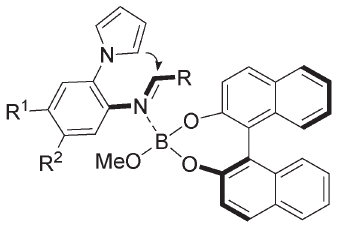 He, Y.; Lin, M.; Li, Z.; Liang, X.; Li, G.; Antilla, J. C. Org. Lett. 2011, 13, 4490.
Li, Y.; Su, Y.-H.; Dong, D.-J.; Wua, Z.; Tian, S.-K. RSC Adv. 2013, 3, 18275.
The Asymmetric Pictet-Spengler Reaction
29
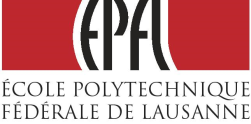 Tandem reaction ending by PS
The Asymmetric Pictet-Spengler Reaction
30
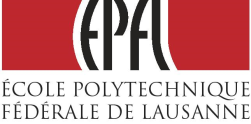 Tandem reaction
Tandem RCM/Isomerization/PS1
Aliphatic and aromatic R tolerated in 68-99% ee
Evidence for the particiation of only BPA in the isomerization + asymmetric steps
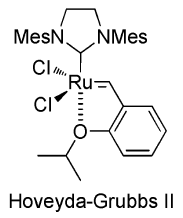 Tandem Isomerization/isomerization/PS2
Aliphatic and aromatic R tolerated in 37-87% ee
Enol ether additive if R is not H
(otherwise no isomerization)
Cai, Q.; Liang, X.-W.; Wang, S.-G.; Zhang, J.-W.; Zhang, X.; You, S.-L. Org. Lett. 2012, 14, 5022.
Cai, Q.; Liang, X.-W.; Wang, S.-G.; You, S.-L. Org. Biomol. Chem. 2013, 11, 1602.
The Asymmetric Pictet-Spengler Reaction
31
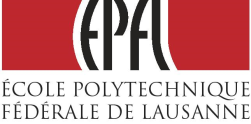 Tandem reaction
Tandem Michael addition/condensation/PS1
Aliphatic enone only
Aryl and alkyl R tolerated in 60-96% ee
Selective for the fused ring system
Aillaud, I.; Barber, D. M.; Thompson, A. L.; Dixon, D. J. Org. Lett. 2013, 15, 2946.
The Asymmetric Pictet-Spengler Reaction
32
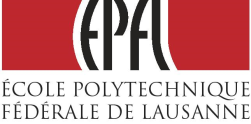 Conclusion
The Asymmetric Pictet-Spengler Reaction
33
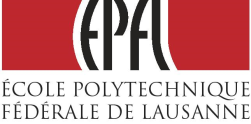 Conclusion
PS very useful reaction and tolerant to many variations

Missing method for the use of NH2-tryptamine and for phenylethylamine

Ketone not well tolerated in the scope for the electrophiles except when “cheating”

Be able to lower the catalyst loading as well as the time of the reaction
The Asymmetric Pictet-Spengler Reaction
34
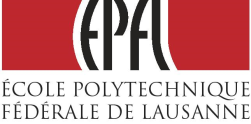 Outlook
Use of catalytic Lewis acid or of stronger chiral acid

Use of Bis-thiourea
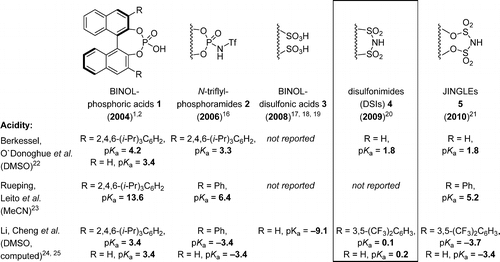 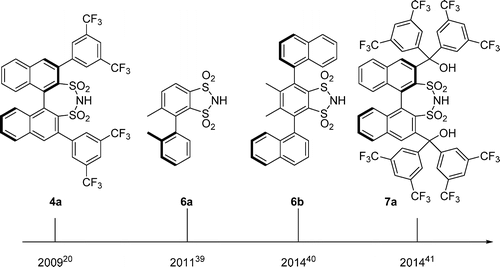 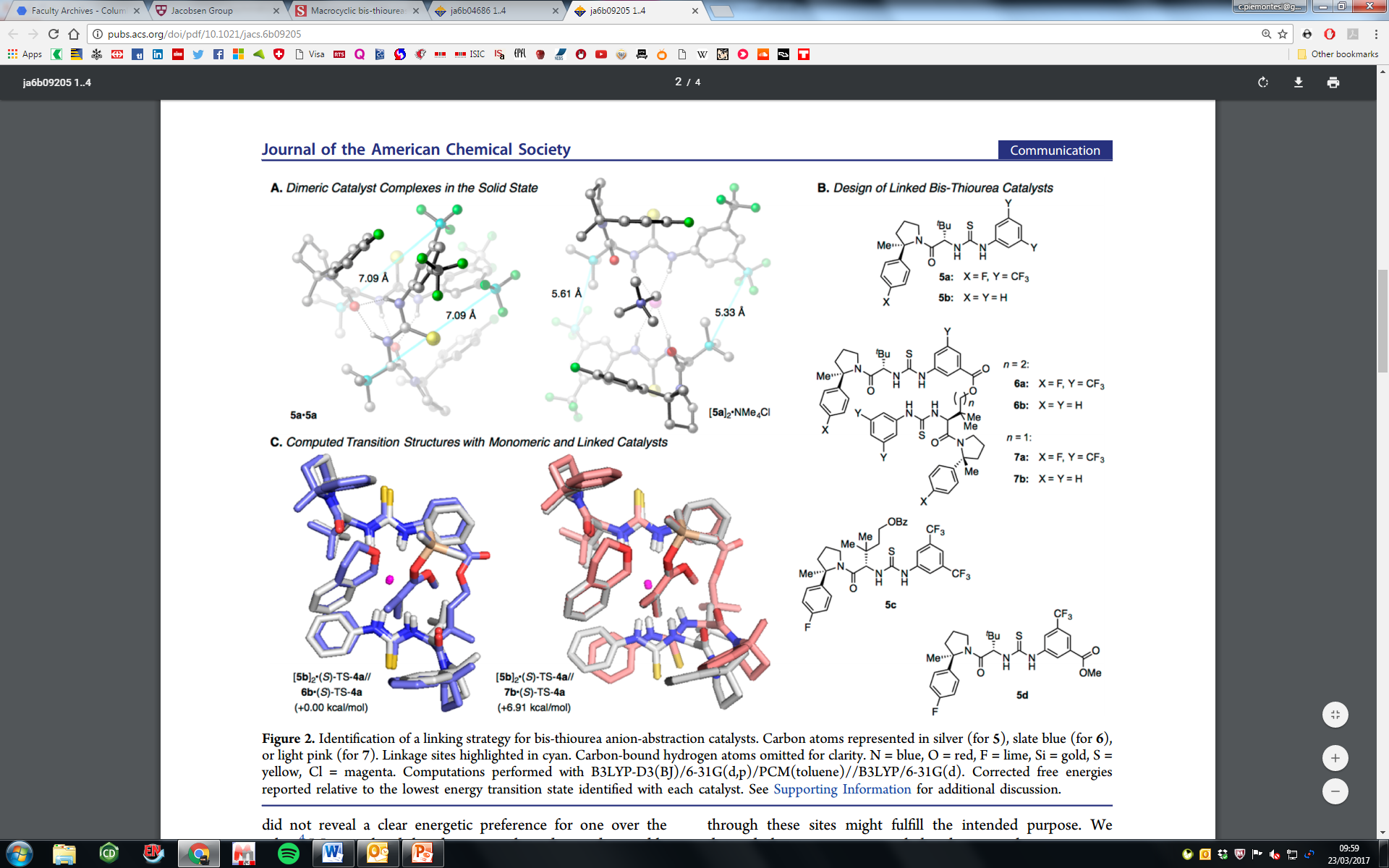 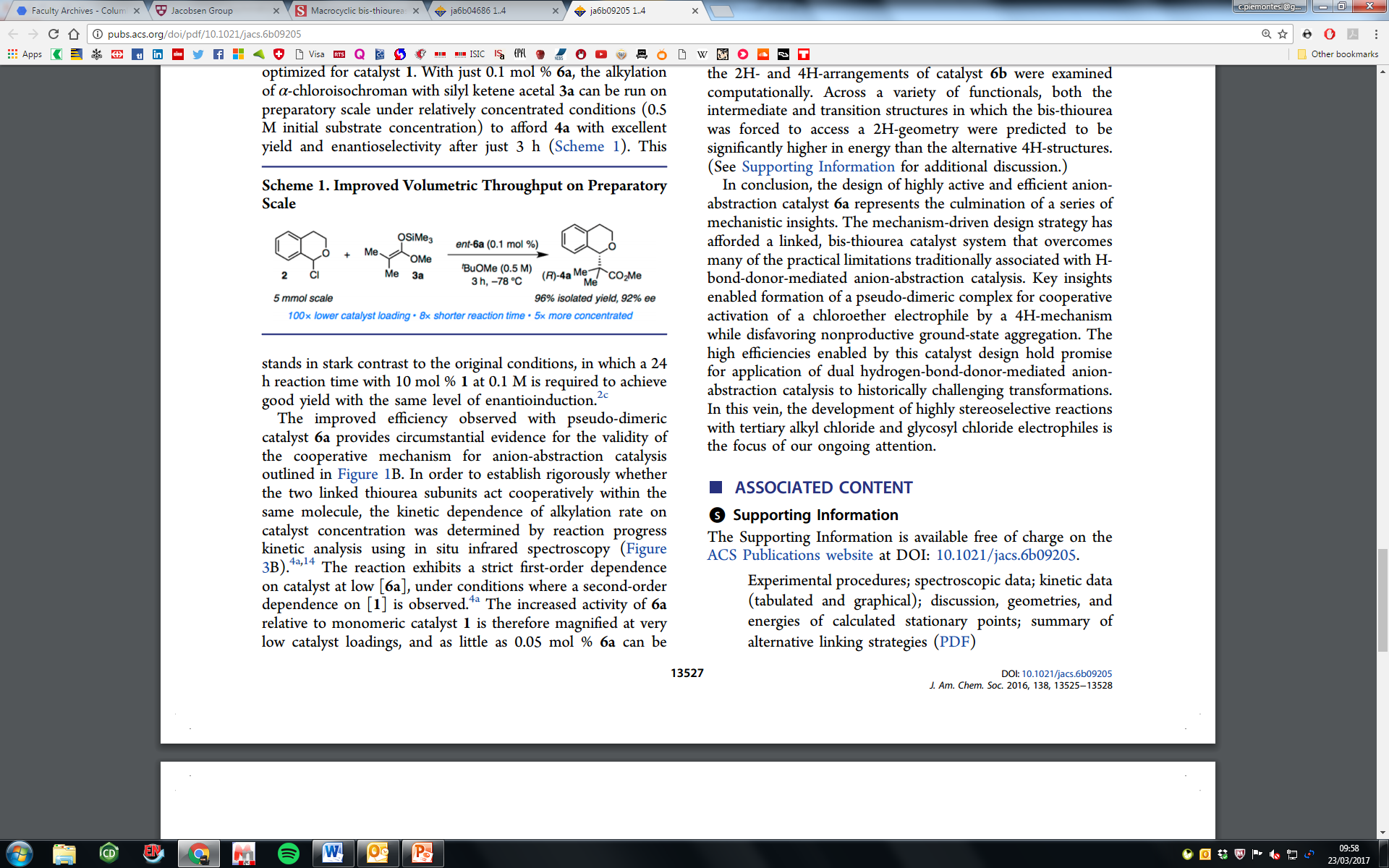 James, T.; van Gemmeren, M.; List, B. Chem. Rev. 2015, 115, 9388.
Kennedy, C. R.; Lehnherr, D.; Rajapaksa, N. S.; Ford, D. D.; Park, Y.; Jacobsen, E. N. J. Am. Chem. Soc. 2016, 138, 13525.
The Asymmetric Pictet-Spengler Reaction
35
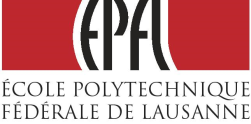 END
But nevertheless a useful method… :)
Piemontesi, C.; Wang, Q.; Zhu, J. J. Am. Chem. Soc. 2016, 138, 11148.
The Asymmetric Pictet-Spengler Reaction
36
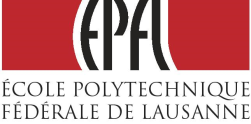 Conclusion and outlook
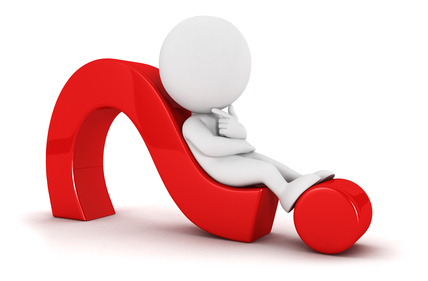 The Asymmetric Pictet-Spengler Reaction
37
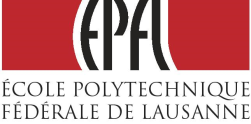 Answers
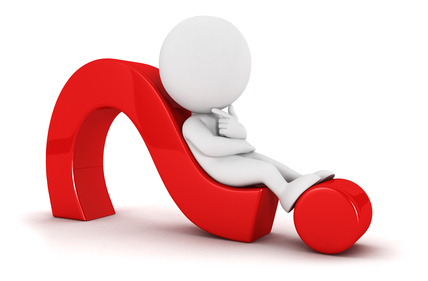 The Asymmetric Pictet-Spengler Reaction
38
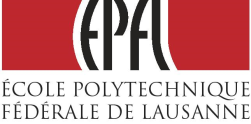 Answers
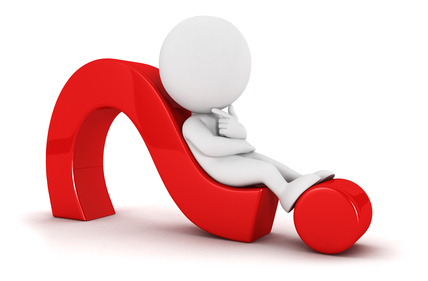 Why is the gem-disubstitution required and
what would be the reaction outcome without it?
gem-disubstituted tryptamine required for the Thorpe-Ingold effect + for steric reason
Side-reaction
The Asymmetric Pictet-Spengler Reaction
39
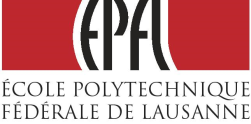 Indole – C2, C4, N1 linker
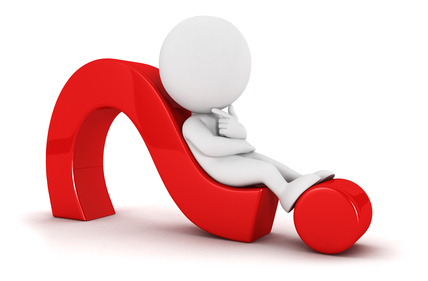 Why is there a difference in ee between ketone and PMP imine and
what would be the TS to explain it?
For the same example imine vs aldehyde: 90 vs 83% ee
NH of the indole required for the ee (not for the yield)
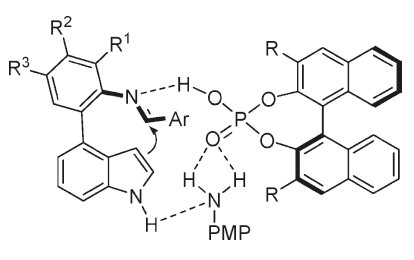 Cheng, D.-J.; Wu, H.-B.; Tian, S.-K. Org. Lett. 2011, 13, 5636.
The Asymmetric Pictet-Spengler Reaction
40
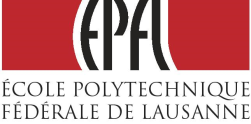 Answers
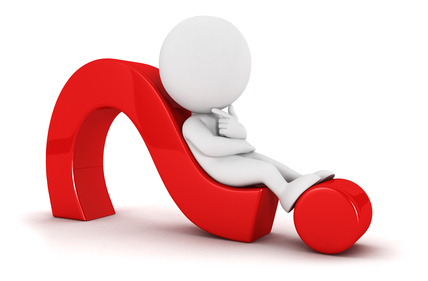 Why is enantioselective reaction harder to develop
with phenylethylamine compared to tryptamine?
No “binding point” compare to tryptamine
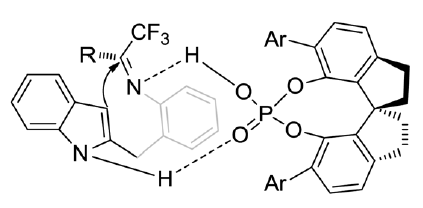 The Asymmetric Pictet-Spengler Reaction
41